Modelado avanzado en BPMN (1)
Gestión de Procesos y Servicios
Introducción
En lecciones anteriores…
Actividades, eventos, gateways
Perspectiva de datos
Perspectiva organizacional*
Descomposición en subprocesos
Método de modelado
Errores comunes
Introducción
Más sobre bucles
Más sobre bucles…
© M. Dumas et al. Fundamentals of BPM, Springer-Verlag, 2013
Loop activity
© M. Dumas et al. Fundamentals of BPM, Springer-Verlag, 2013
¿Cuándo usar cada uno?
Usa loop activity cuando tenga sentido encapsular el contenido del bucle en un subproceso.
En otro caso, usa ciclos.
Además, no se puede usar loop activity si el bucle tiene varios puntos de salida
No loop activity here
© M. Dumas et al. Fundamentals of BPM, Springer-Verlag, 2013
¿Qué pasa si las repeticiones son en paralelo?
© M. Dumas et al. Fundamentals of BPM, Springer-Verlag, 2013
¿Problemas?
Multi-instance activity
Representa colecciones de objetos
Condición para terminar la actividad multi-instance
Se repite tantas veces como elementos tenga la colección de entrada. También se pueden especificar cuántas instancias se crean con un comentario
© M. Dumas et al. Fundamentals of BPM, Springer-Verlag, 2013
Apliquemos nuestro nuevo conocimiento a:
© M. Dumas et al. Fundamentals of BPM, Springer-Verlag, 2013
© M. Dumas et al. Fundamentals of BPM, Springer-Verlag, 2013
El resultado
Representa un conjunto de recursos con similares características
Introducción
Más sobre bucles
Procesos ad-hoc
Procesos ad-hoc: Sin flujo de secuencia predefinido
15
[Speaker Notes: BPMN supports a hierarchical nesting of activities: atomic activity and subprocess
Atomic (its internal structure is not relevant for modelling) are also called tasks
The top-level activity for each participant are process--> each participant tuns a number of processes
Enlazar con el PDF de diveintoBPM para aclarar bucles

La clasificación de tareas que aparece tras la figura 4.81 de la figura 2.13 me plantea una cuestión ¿son este tipo de tareas recogidas en la recomendación?  sí Antonio, las tareas tienen un atributo llamado TaskType, y los posibles valores son los que vienen en el libro (lo he consultado en la especificación)]
El proceso de reclutamiento en el ejército empieza con una preselección de las solicitudes de los candidatos. Los preseleccionados tienen que pasar las siguientes pruebas: drogas y alcohol, vista, daltonismo, oído, sangre, orina, peso, huellas dactilares y un examen del médico. La prueba de daltonismo sólo se puede hacer después de la de vista, y el examen del médico sólo puede hacerse después de los de la vista, oído, sangre, orina y peso. Además, a algunos candidatos se les pide repetir algún análisis. Los candidatos que pasan todas las pruebas deben pasar un examen mental y físico, seguidos por una entrevista. Sólo aquellos que pasen estos dos exámenes y hagan bien la entrevista serán reclutados.
© M. Dumas et al. Fundamentals of BPM, Springer-Verlag, 2013
© M. Dumas et al. Fundamentals of BPM, Springer-Verlag, 2013
Introducción
Más sobre bucles
Procesos ad-hoc
Eventos
Tipos de Eventos
De inicio: eventos que indican el comienzo de un BP


De finalización: eventos que indican el fin de un BP


Intermedios: eventos que afecta al flujo de un BP, pero ni para iniciarlo ni para terminarlo
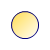 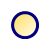 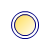 20
[Speaker Notes: Based on their position in the business process: start, intermediate, end, Termination
Start events can have different triggers]
Eventos de mensajes para reemplazar actividades que sólo envían o reciben mensajes
Reemplaza las actividades si sólo envían o reciben mensajes
Catching event
Throwing event
© M. Dumas et al. Fundamentals of BPM, Springer-Verlag, 2013
Eventos de tiempo
Se queda en el conector hasta que ocurre el evento de tiempo.
© M. Dumas et al. Fundamentals of BPM, Springer-Verlag, 2013
Racing events
© M. Dumas et al. Fundamentals of BPM, Springer-Verlag, 2013
¿Qué problema hay aquí?
© M. Dumas et al. Fundamentals of BPM, Springer-Verlag, 2013
Al conectar pools con flujos de mensaje, asegúrate de comprobar el orden de las conexiones para evitar bloqueos.
Introducción
Más sobre bucles
Procesos ad-hoc
Eventos
Manejo de excepciones
Excepciones
Fallos del negocio
Ej: No hay stock del producto, producto descatalogado…
Fallos tecnológicos
Ej. Fallo en base de datos, red sin conexión…
Las excepciones desvían del flujo normal del proceso
Abortar proceso con evento de terminación
Finaliza la instancia de proceso actual y todos sus subprocesos
© M. Dumas et al. Fundamentals of BPM, Springer-Verlag, 2013
Manejo de excepciones con boundary events
Boundary event: Interrumpe el subproceso al producirse el evento
© M. Dumas et al. Fundamentals of BPM, Springer-Verlag, 2013
Manejo de excepciones con boundary events
Cuando se confirma un pedido al por mayor, el proveedor transmite el pedido al transportista para que le dé un presupuesto. Para prepararlo, el transportista necesita calcular el plan de ruta (incluyendo todos los puntos que tienen que ser recorridos durante el viaje) y estimar el uso del trailer. Por contrato, los pedidos tienen que ser despachados en 4 días desde la recepción del mismo. Esto implica que el presupuesto tiene que estar preparado en menos de 48 horas desde la recepción del pedido. Si no, debe notificar la incidencia al proveedor.
Timeouts
Non-interrumpting event
Non-interrumpting event
El cliente puede enviar una petición para cancelar el pedido durante la adquisición de materiales, pero que eso puede suponer una penalización para el cliente. De forma que lo primero que se hace es determinar la penalización y notificársela al cliente. Éste puede decidir o continuar con la cancelación, en cuyo caso se le carga la penalización, o pararla. Además, si el cliente no responde en 48 horas se entiende que ha desistido de la cancelación
© M. Dumas et al. Fundamentals of BPM, Springer-Verlag, 2013
[Speaker Notes: Supongamos que queremos modelar el hecho de que el cliente puede enviar una petición para cancelar el pedido durante la adquisición de materiales, pero que eso puede suponer una penalización para el cliente. De forma que lo primero que se hace es determinar la penalización y notificársela al cliente. Éste puede decidir o continuar con la cancelación, en cuyo caso se le carga la penalización, o pararla. Además, si el cliente no responde en 48 horas se entiende que ha desistido de la cancelación]
Evento de señal
© M. Dumas et al. Fundamentals of BPM, Springer-Verlag, 2013
Subprocesos de eventos: Son una alternativa a los boundary events
© M. Dumas et al. Fundamentals of BPM, Springer-Verlag, 2013
¿Uso subproceso de evento o boundary event?
Usar subproceso de evento cuando:
El proceso de recuperación es reusable en distintos procesos ya que los subprocesos de eventos pueden ser globales
Cuando los eventos deben ser manejados a lo largo de todo el proceso y no sólo en un subproceso del mismo
Usar boundary event cuando:
Me interesa conectar el flujo de recuperación del error con el resto del flujo del proceso
Compensación de actividades (Ctrl-Z)
Manejador de compensación
Lanza la compensación
© M. Dumas et al. Fundamentals of BPM, Springer-Verlag, 2013
Reglas de negocio y procesos
Interrumpe sólo la instancia de actividad en la que se lanza la excepción.
Evento condicional:
Monitoriza continuamente la condición y se lanza cuando se evalúa como cierta
© M. Dumas et al. Fundamentals of BPM, Springer-Verlag, 2013
Cuando se recibe un informe de gastos de un empleado, se le notifica de que se ha recibido. A continuación, si el empleado no dispone de cuenta, se le crea una nueva. Luego se revisa el informe automáticamente. Para cantidades de menos de 1.000 € se aprueba automáticamente. Si la cantidad es superior, requiere aprobación manual. En caso de rechazo, el empleado debe recibir una notificación por correo. En caso de aprobación, se ingresa la cantidad directaemnte en la cuenta de banco del empleado. En cualquier momento durante la revisión, el empleado puede enviar una solicitud para rectificar la cantidad. En ese caso, la rectificación queda registrada y el informe necesita ser revisado de nuevo. Además, si el informe no se gestiona en 30 días, el proceso para y el empleado recibe una notificación de cancelación de forma que pueda reenviar el informe de gastos d e nuevo desde el principio.
© M. Dumas et al. Fundamentals of BPM, Springer-Verlag, 2013
© M. Dumas et al. Fundamentals of BPM, Springer-Verlag, 2013
Modificar el proceso anterior de acuerdo a lo siguiente:
Si el informe no se gestiona en 30 días, el proceso se para, el empleado recibe un correo de notificación de cancelación y debe reenviar el informe de gastos. Sin embargo, si ya se ha hecho el reembolso de los gastos del empleado, es necesario recuperar el dinero antes de enviar la notificación de cancelación por correo electrónico.
© M. Dumas et al. Fundamentals of BPM, Springer-Verlag, 2013
© M. Dumas et al. Fundamentals of BPM, Springer-Verlag, 2013
Introducción
Más sobre bucles
Procesos ad-hoc
Eventos
Manejo de excepciones
Resumen
Resumen
Bucles con loop activities y multi-instance activities
Procesos ad-hoc
Eventos (de mensaje, de tiempo, de condición, de señal…)
Manejo de excepciones
Boundary events
Non-interrumpting events
Subprocesos de eventos
Compensación de actividades
Fundamentals of Business Process Management
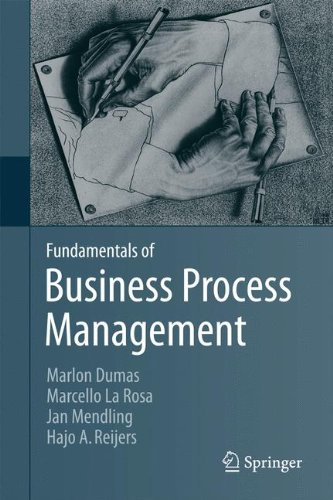 Capítulo 4
Accesible en: http://0-link.springer.com.fama.us.es/book/10.1007/978-3-642-33143-5/page/1
Más información en: http://fundamentals-of-bpm.org/